Greetings from Europe! – Postcard Exchange
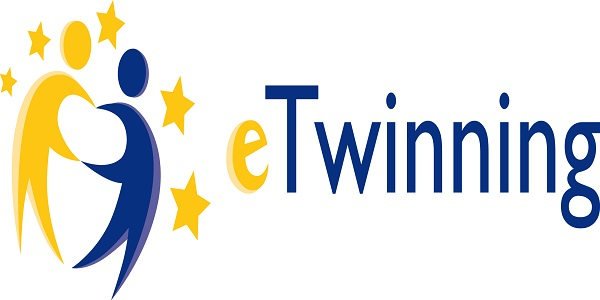 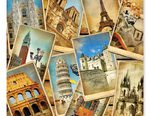 LIETUVA (LITHUANIA)
Traditional clothes                         The flag                        The capital – VILNIUS



                                                       Traditional food
                                                              Cepelina
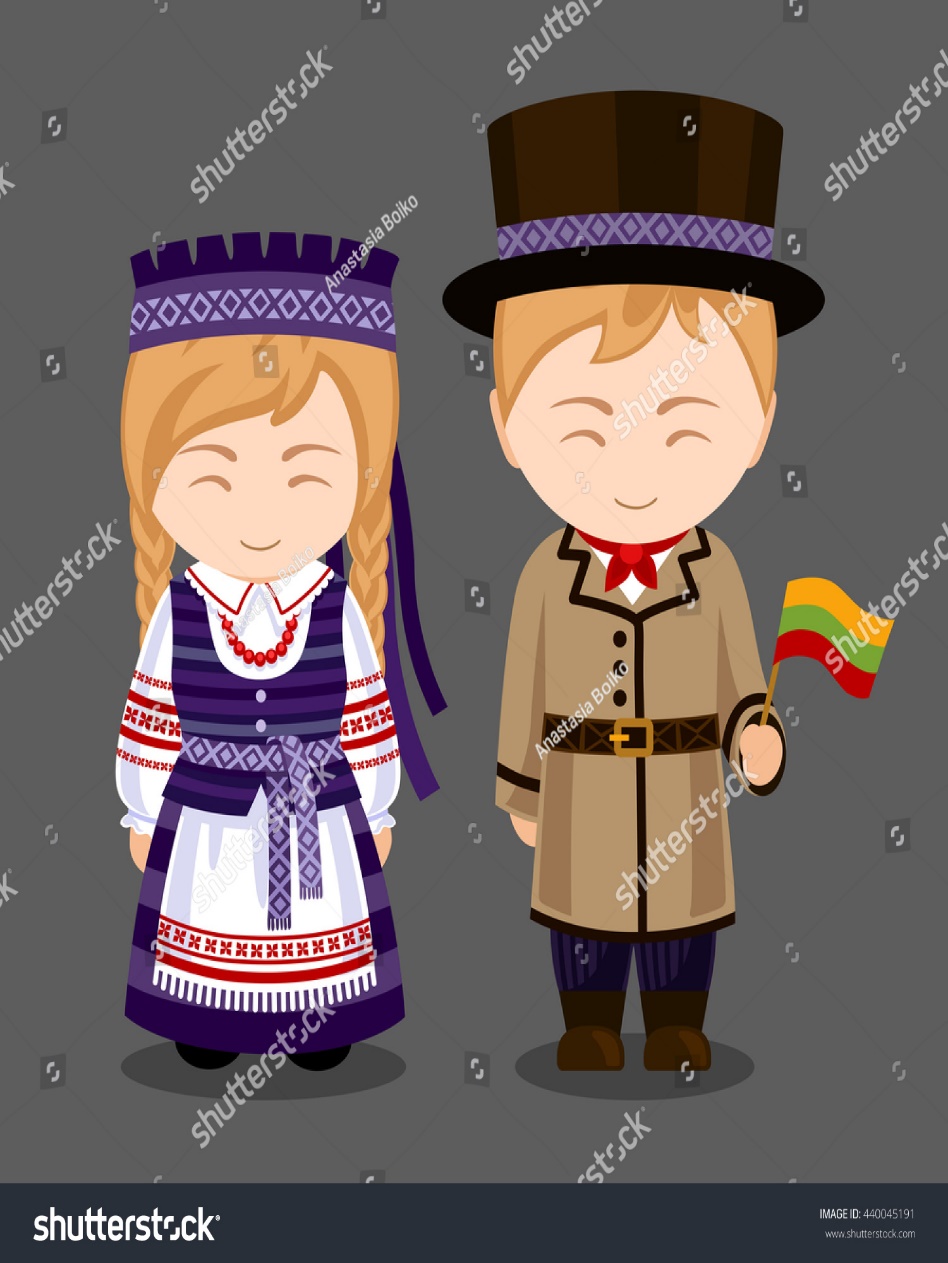 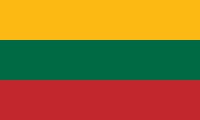 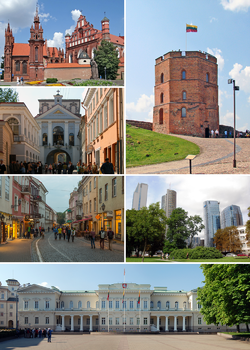 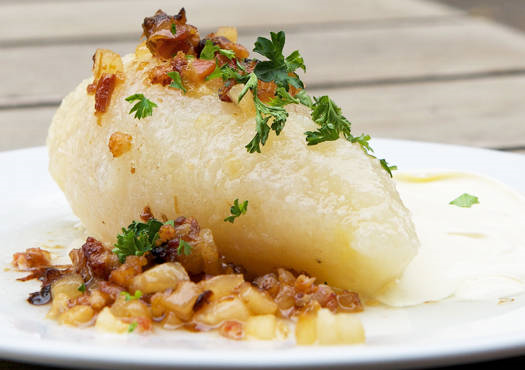 PORTUGALIJA (PORTUGAL)
Traditional clothes                            The flag                       The capital - LISBON 
                     


                                                        Traditional food
                                                              Molluscs
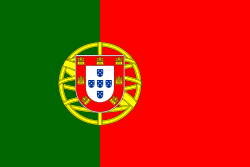 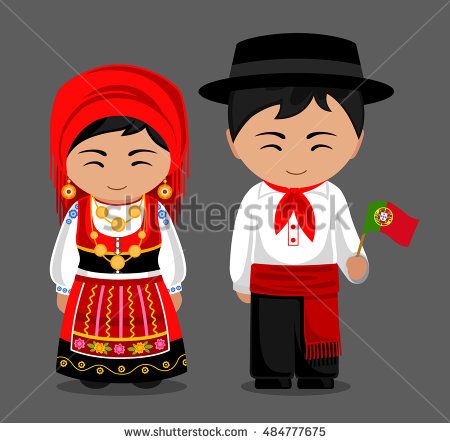 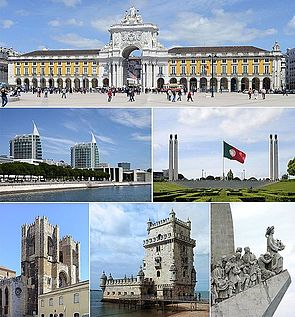 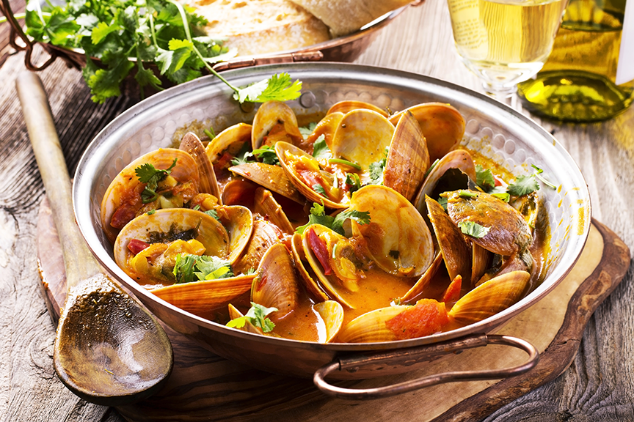 TURKIJA (TURKEY)
Traditional clothes                           The flag                        The capital - ANKARA



                                                         Traditional food
                                                                 Kebab
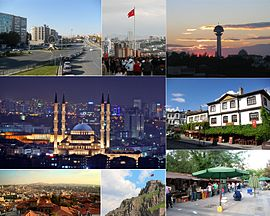 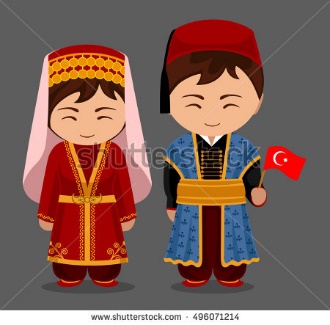 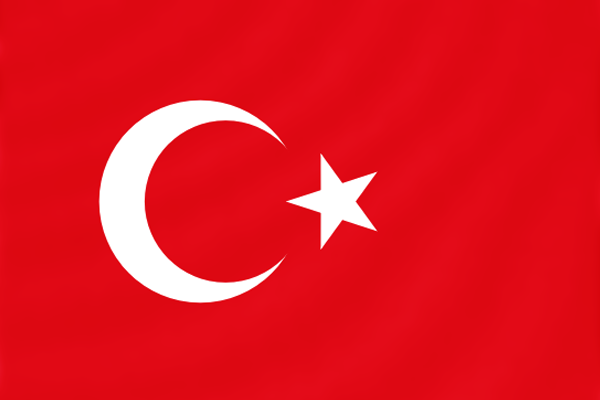 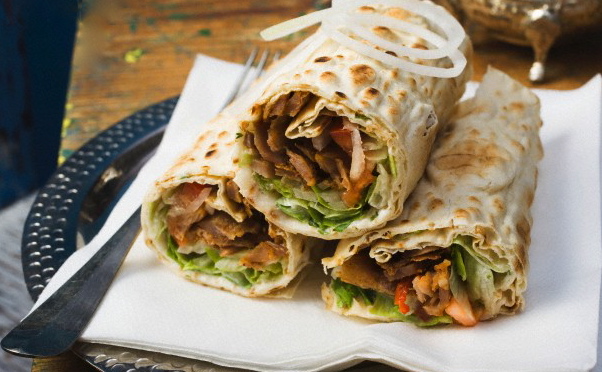 ITALIJA (ITALY)
Traditional clothes                            The flag                     The capital – ROME 



                                                         Traditional food
                                                                  Pizza
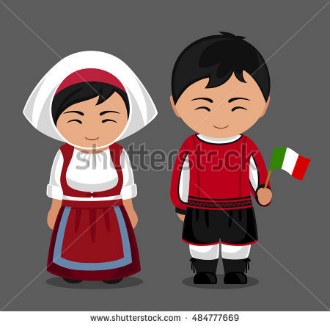 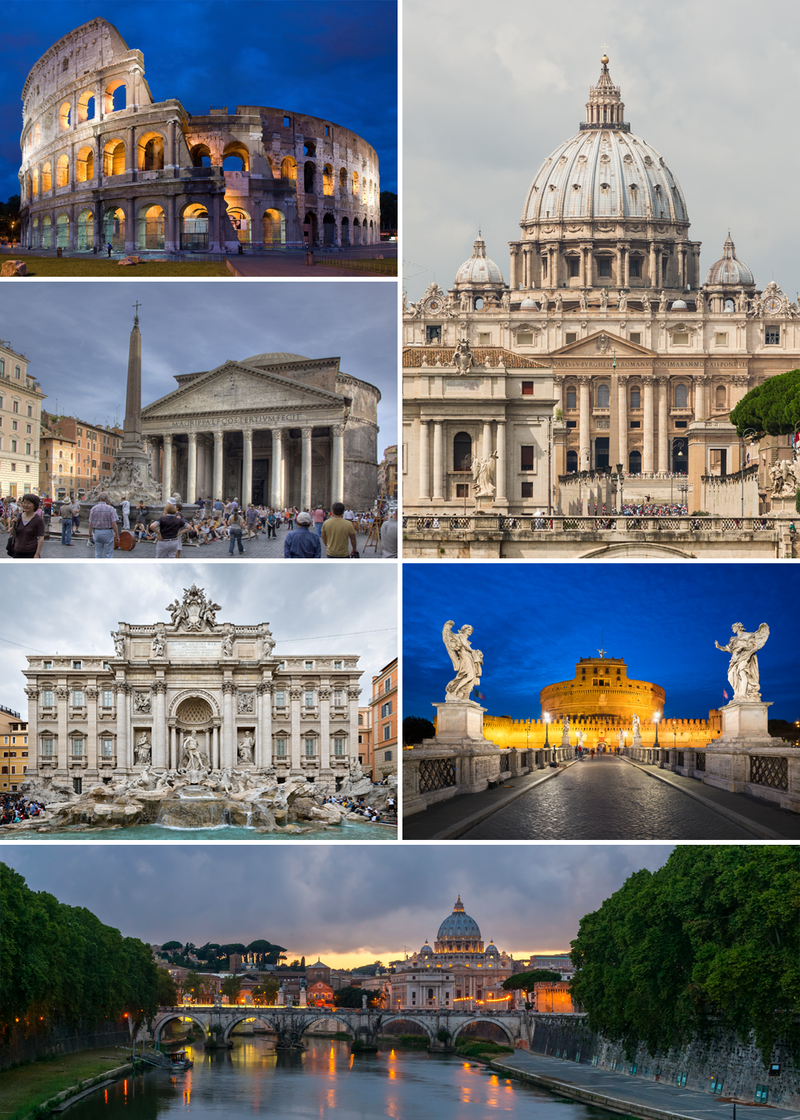 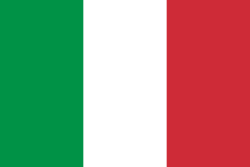 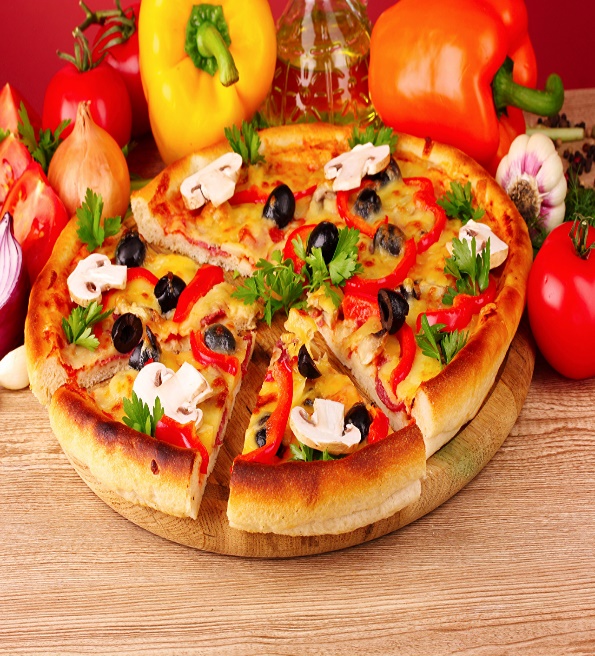 ISPANIJA (SPAIN)
Traditional clothes                         The flag                        The capital – MADRID



                                                      Tradinional food
                                                               Paella
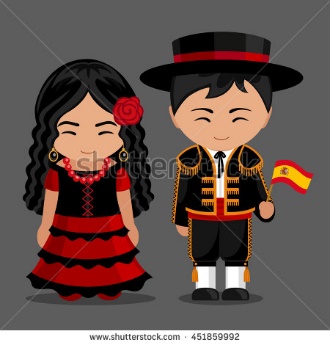 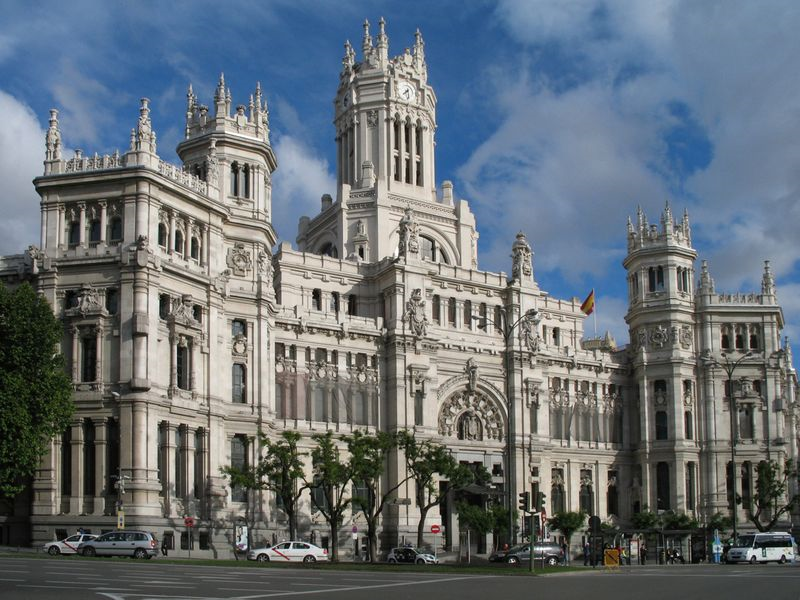 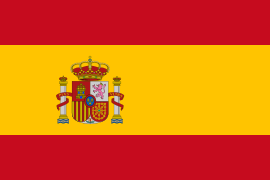 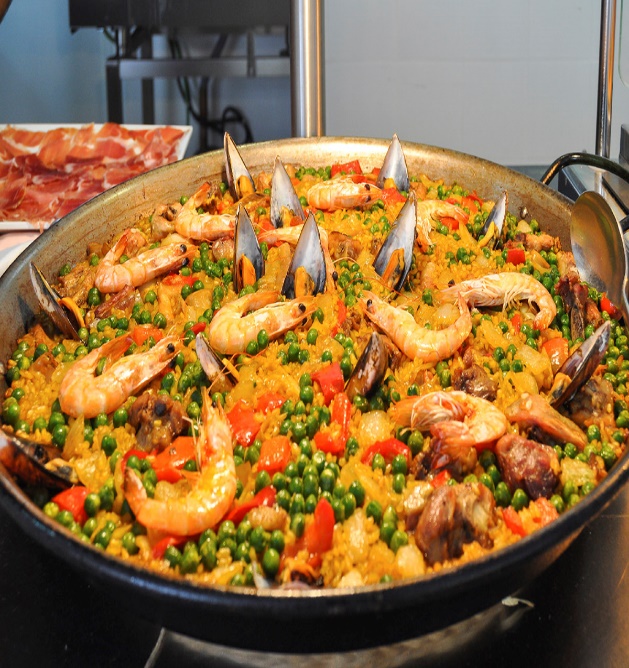 GRAIKIJA (GREECE)
Traditional clothes                         The flag                       The capital - ATHENS



                                                         Traditional food
                                                             Greek salad
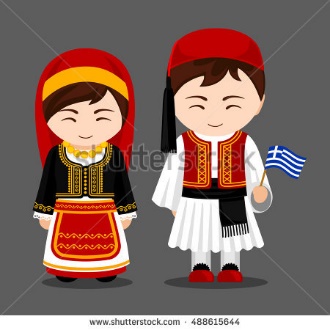 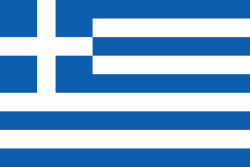 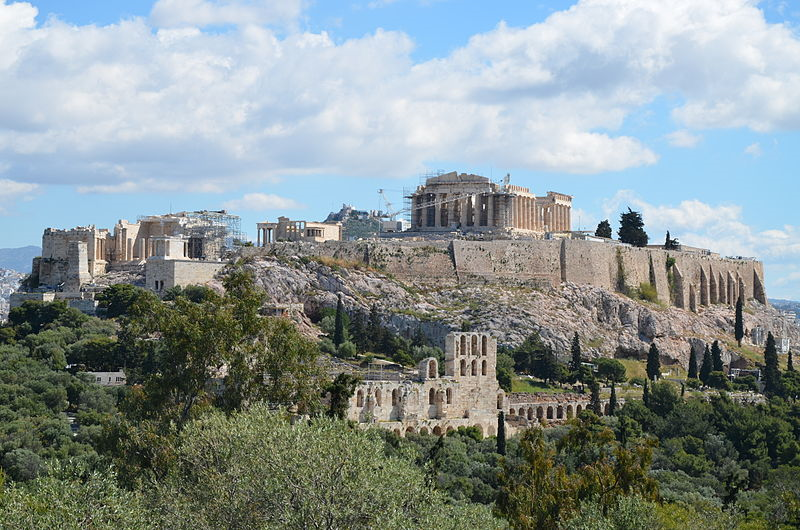 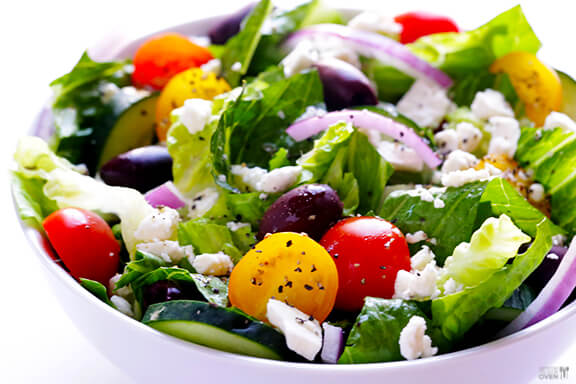 KROATIJA (CROATIA)
Traditional clothes                         The flag                       The capital – ZAGREB
 


                                                         Traditional food
                                                                 Ham
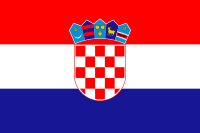 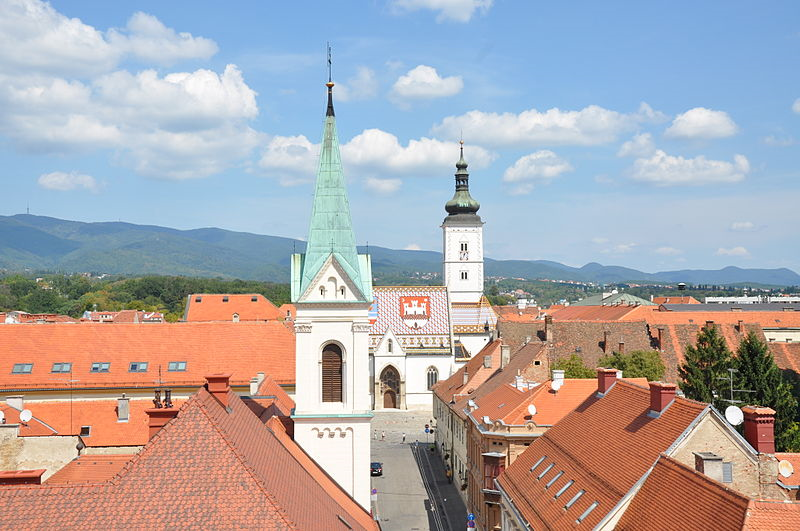 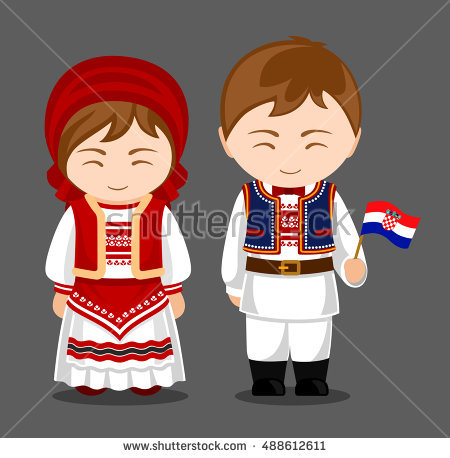 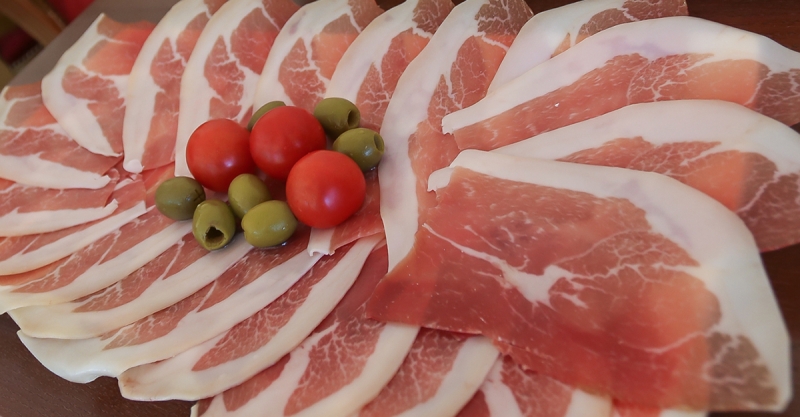 LENKIJA (POLAND)
Traditional clothes                         The flag                        The capital - WARSAW



                                                        Traditional food
                                                                 Bigos
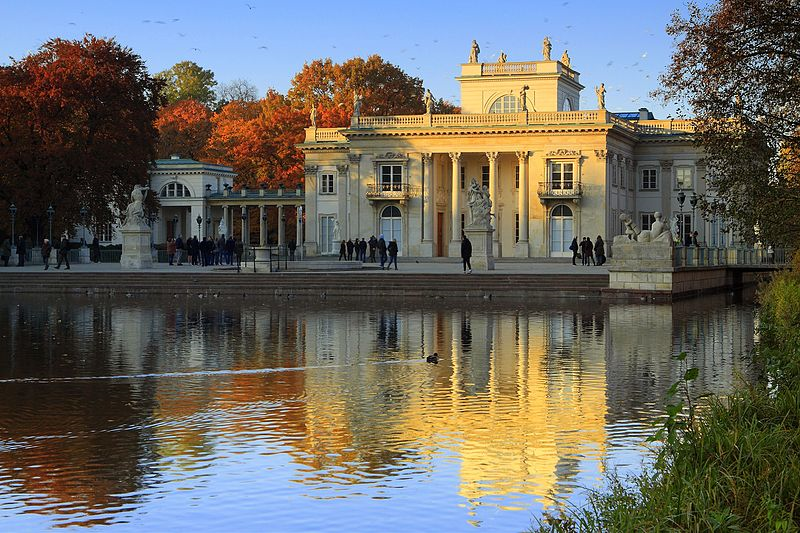 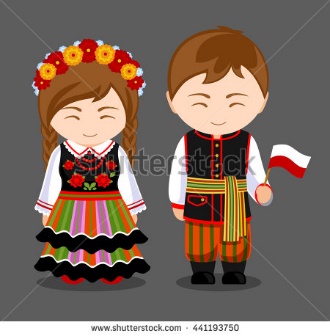 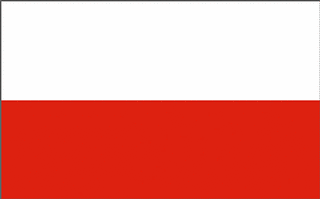 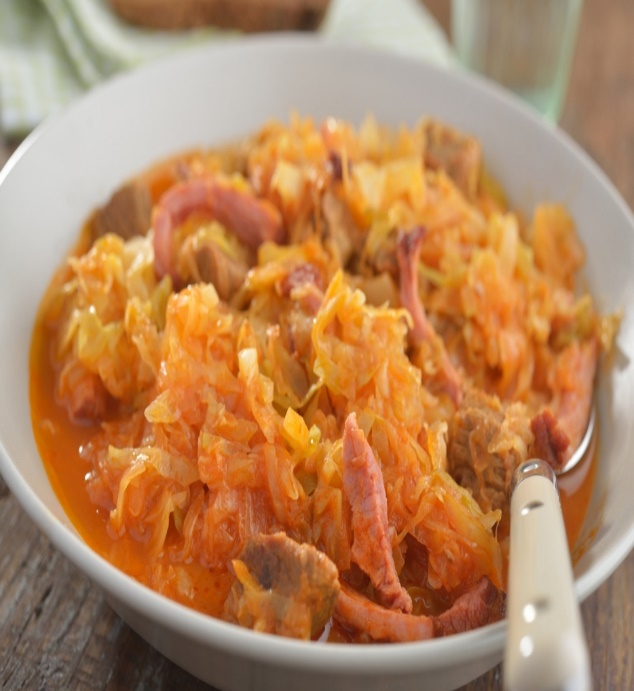 SLOVAKIJA (SLOVAKIA)
Traditional clothes                         The flag                   The capital - BRATISLAVA 



                                                          Traditional food
                                                                 Halušky
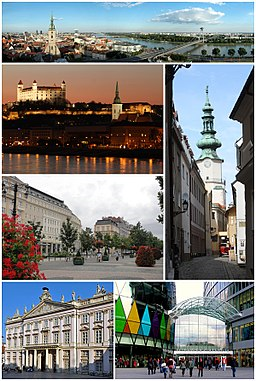 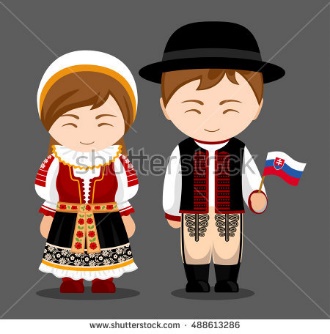 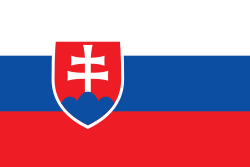 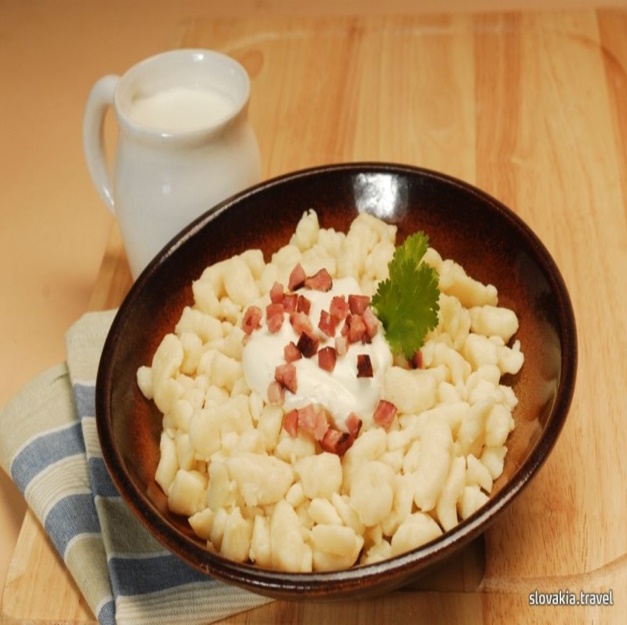 SERBIJA (SERBIA)
Traditional clothes                         The flag                    The capital  - BELGRADE



                                                          Traditional food
                                                                   Proja
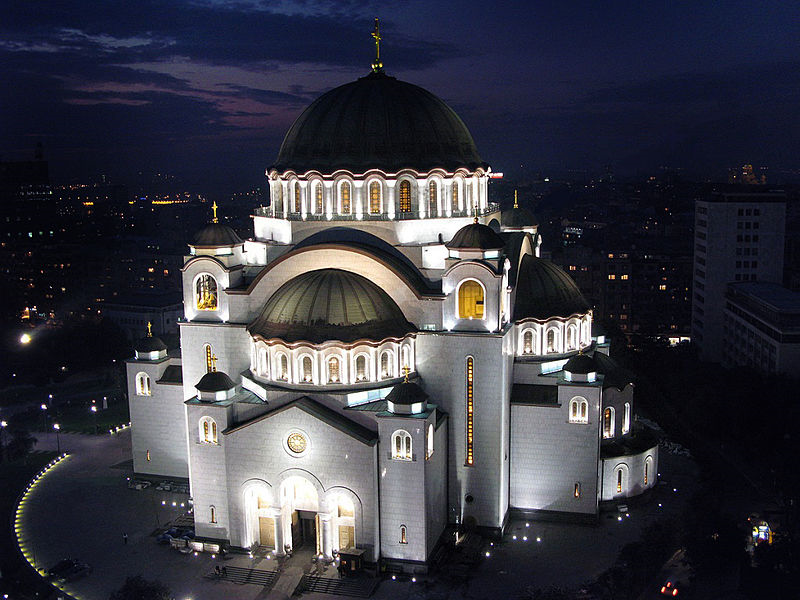 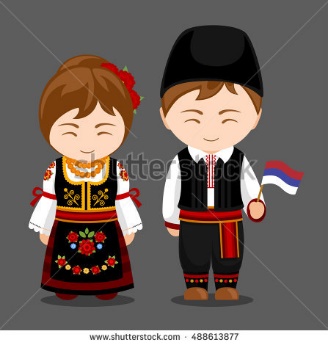 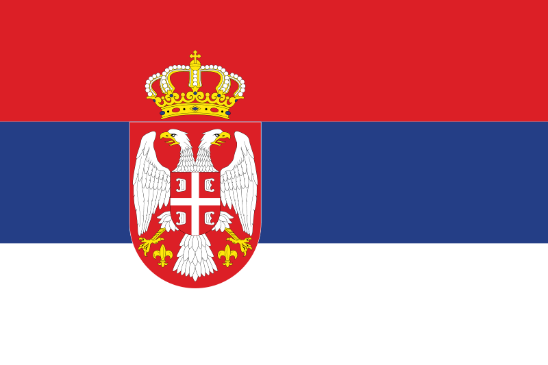 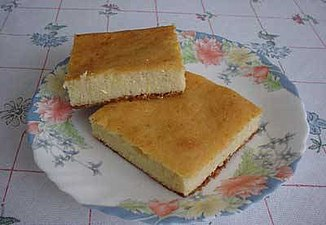 RUMUNIJA (ROMANIA)
Traditional clothes                        The flag                     The capital - BUCHAREST



                                                         Traditional food
                                                           Cabbage rolls
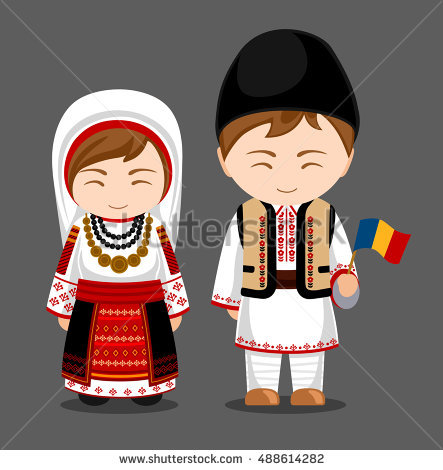 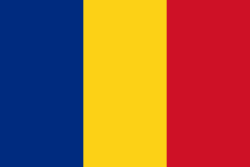 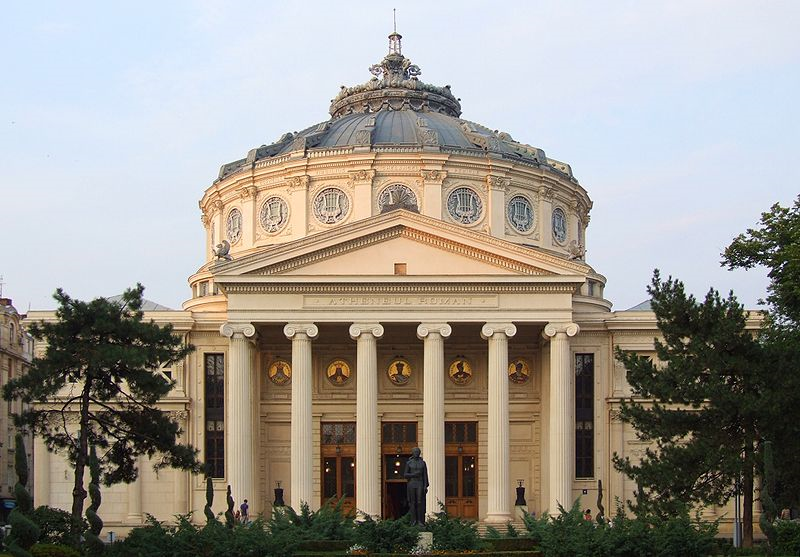 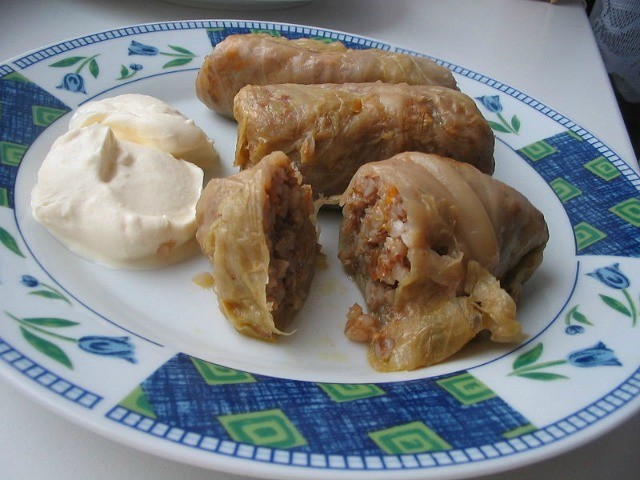 ANGLIJA (UNITED KINGDOM)
Traditional clothes                            The flag                    The capital - LONDON



                                                         Traditional food
                                                             Roast Dinner
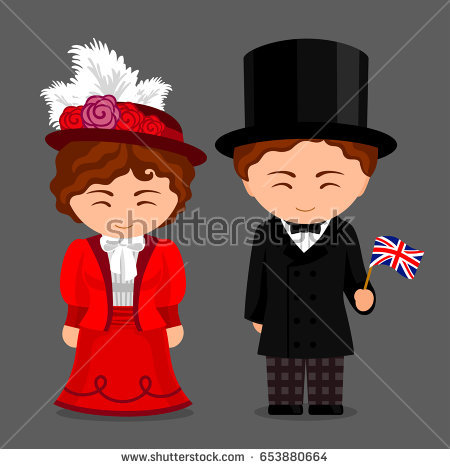 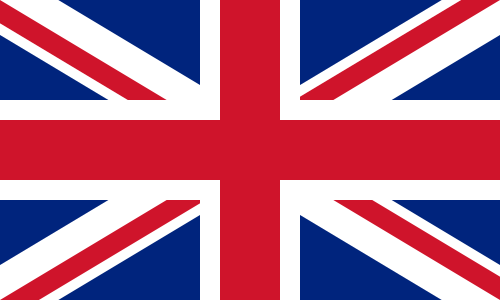 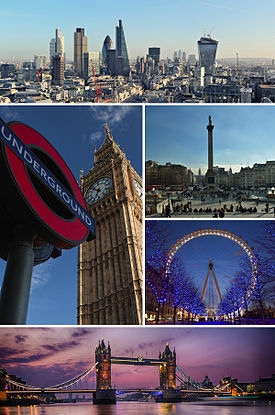 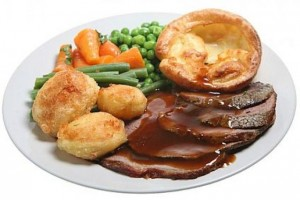